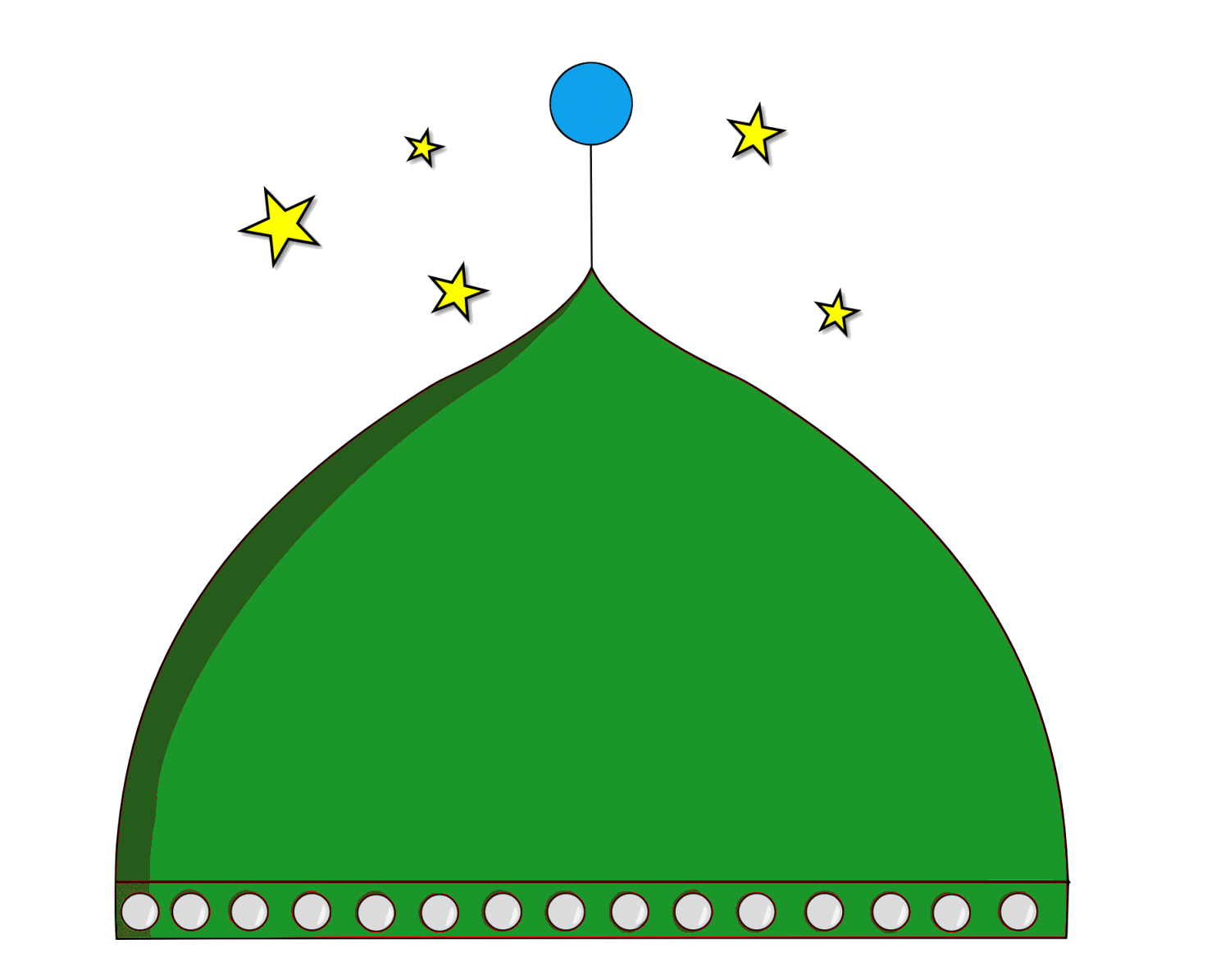 Le chef de rang
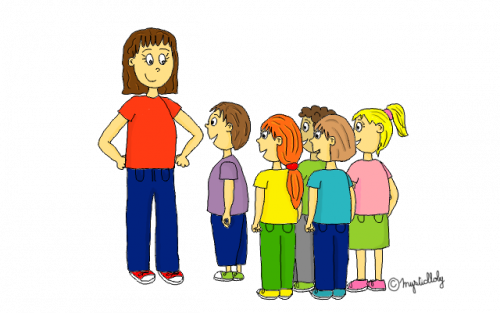 date et météo
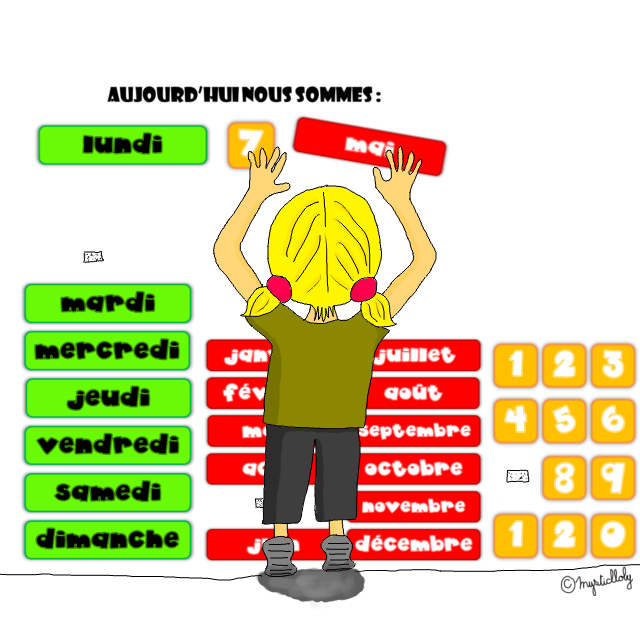 Le distributeur
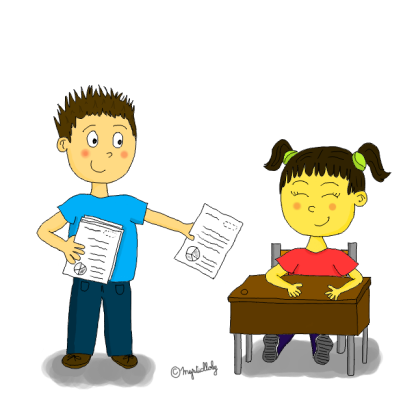 Le facteur
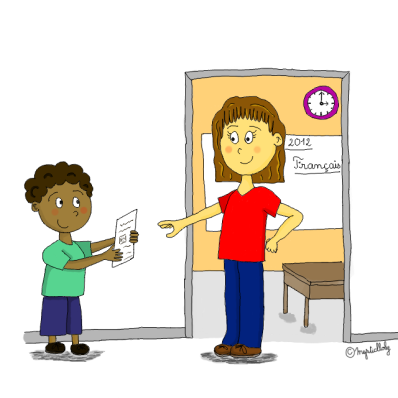 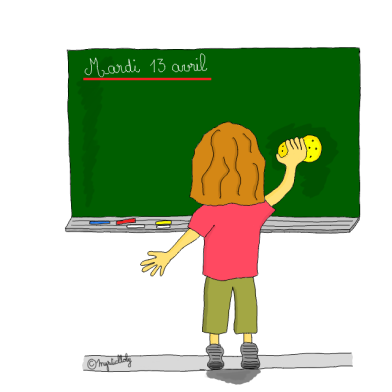 Le tableau
La bibliothèque
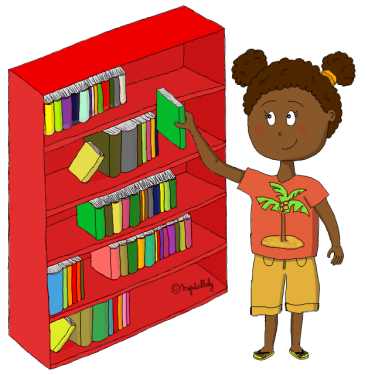 Les animaux
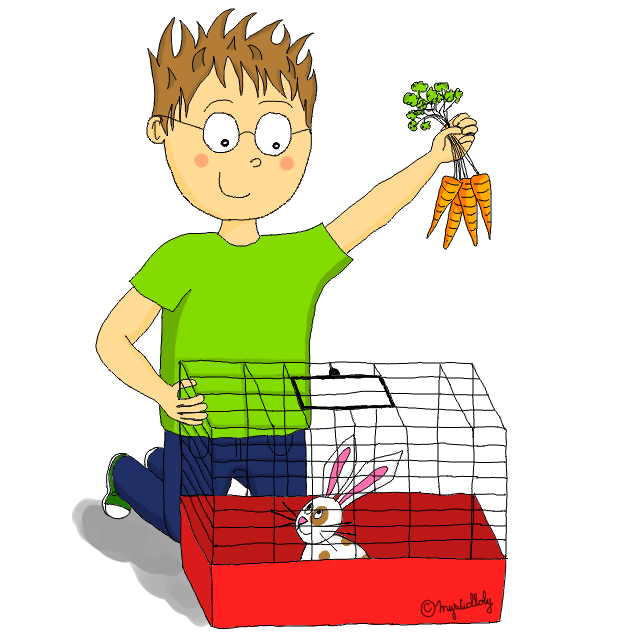 Chaque 
jour compte
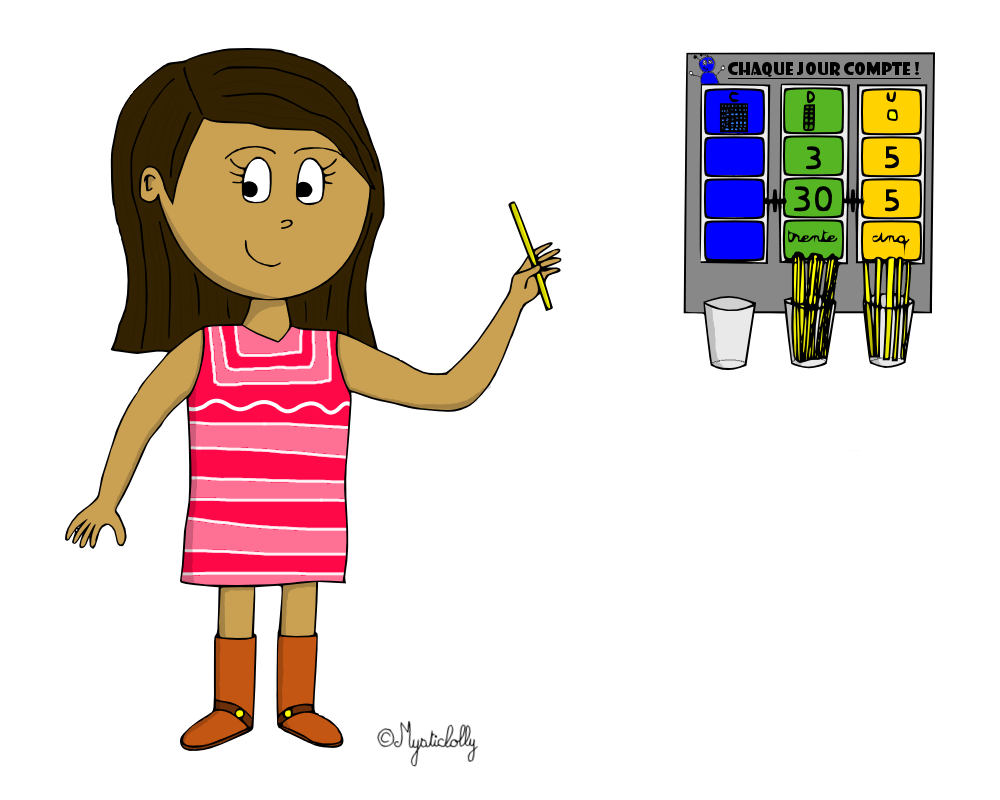 Le cartable
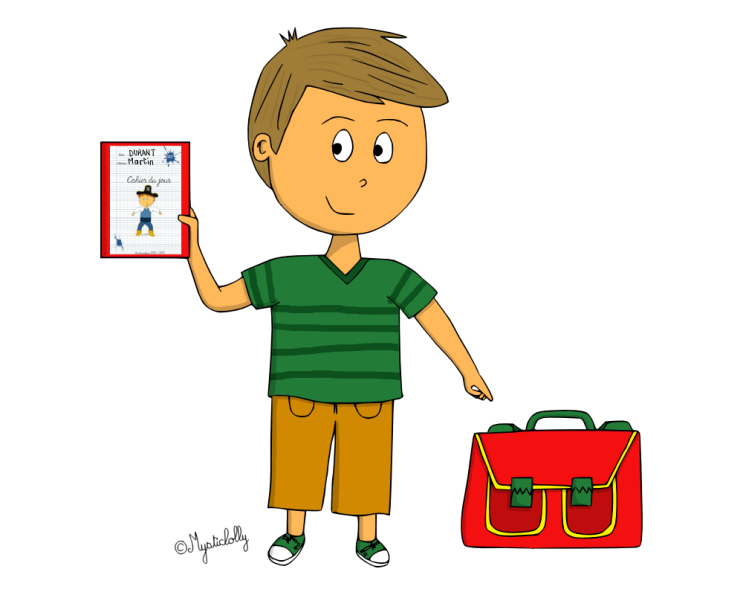 Le rangement
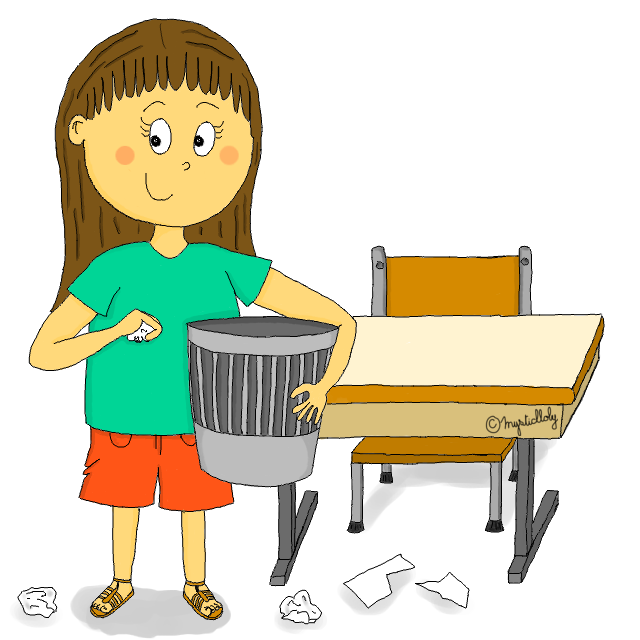 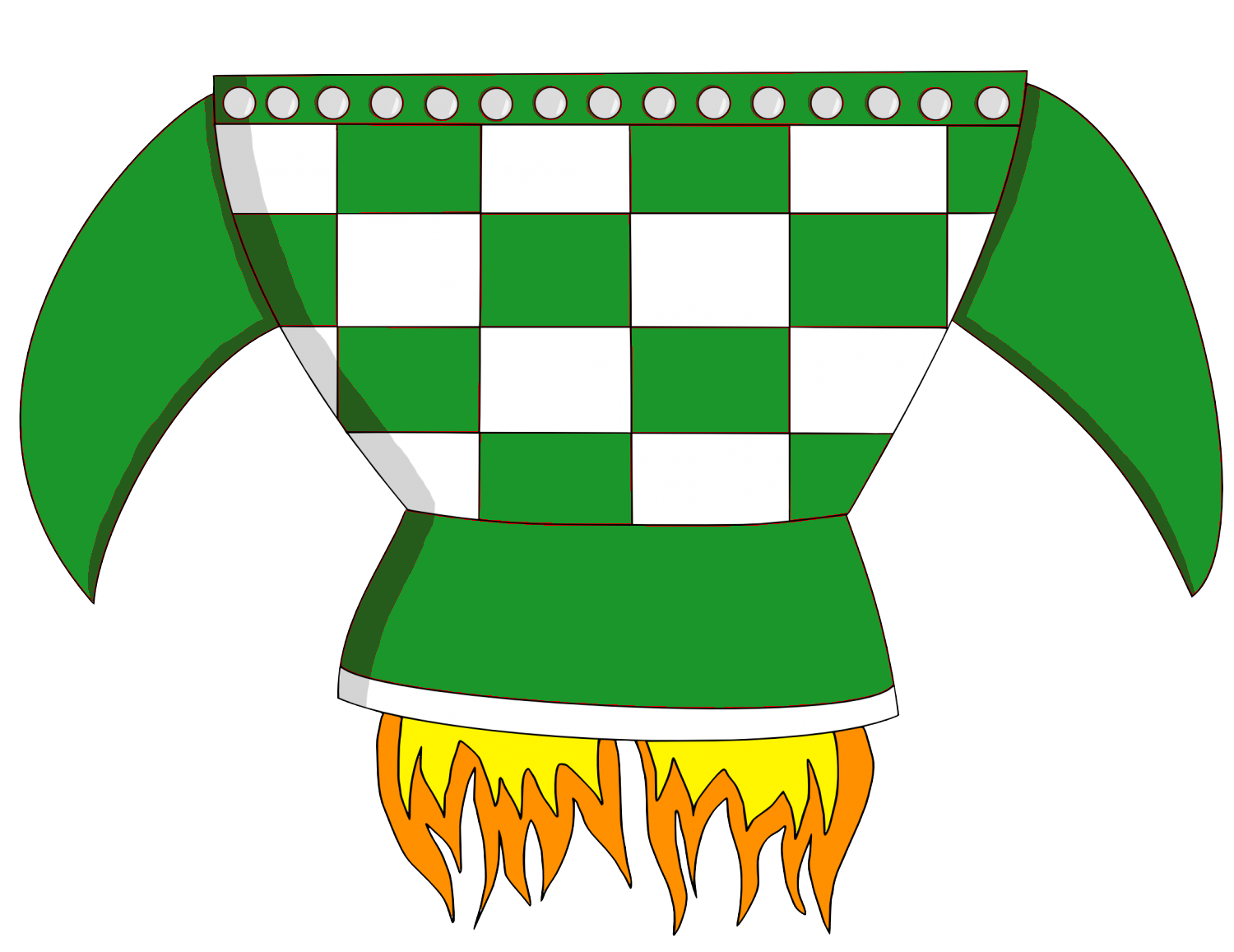